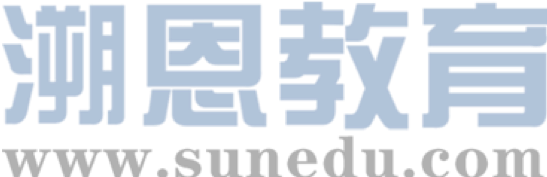 感恩遇见，相互成就，本课件资料仅供您个人参考、教学使用，严禁自行在网络传播，违者依知识产权法追究法律责任。

更多教学资源请关注
公众号：溯恩英语
知识产权声明
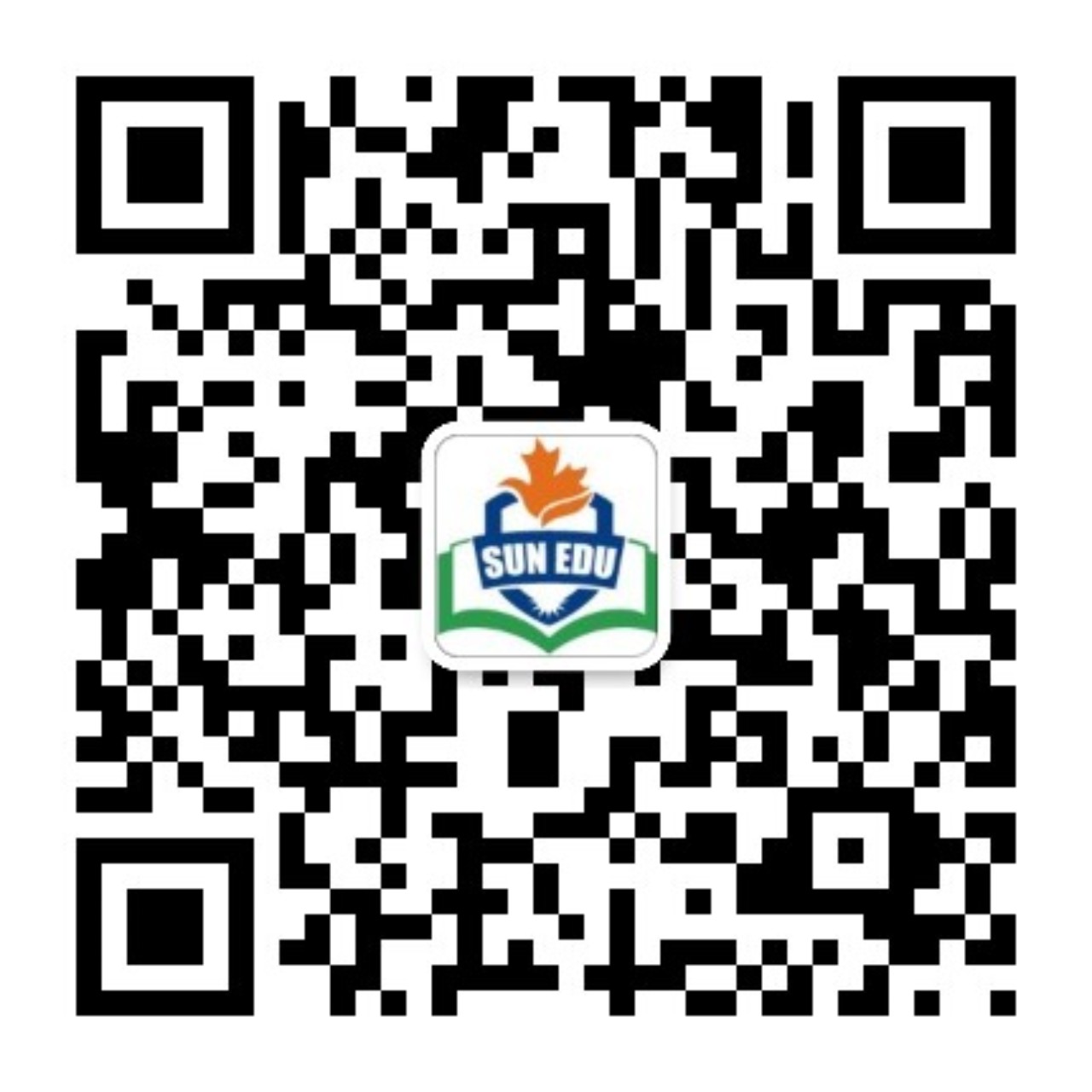 2024届高三第二次学业质量评价（T8联考）
英语试题评讲
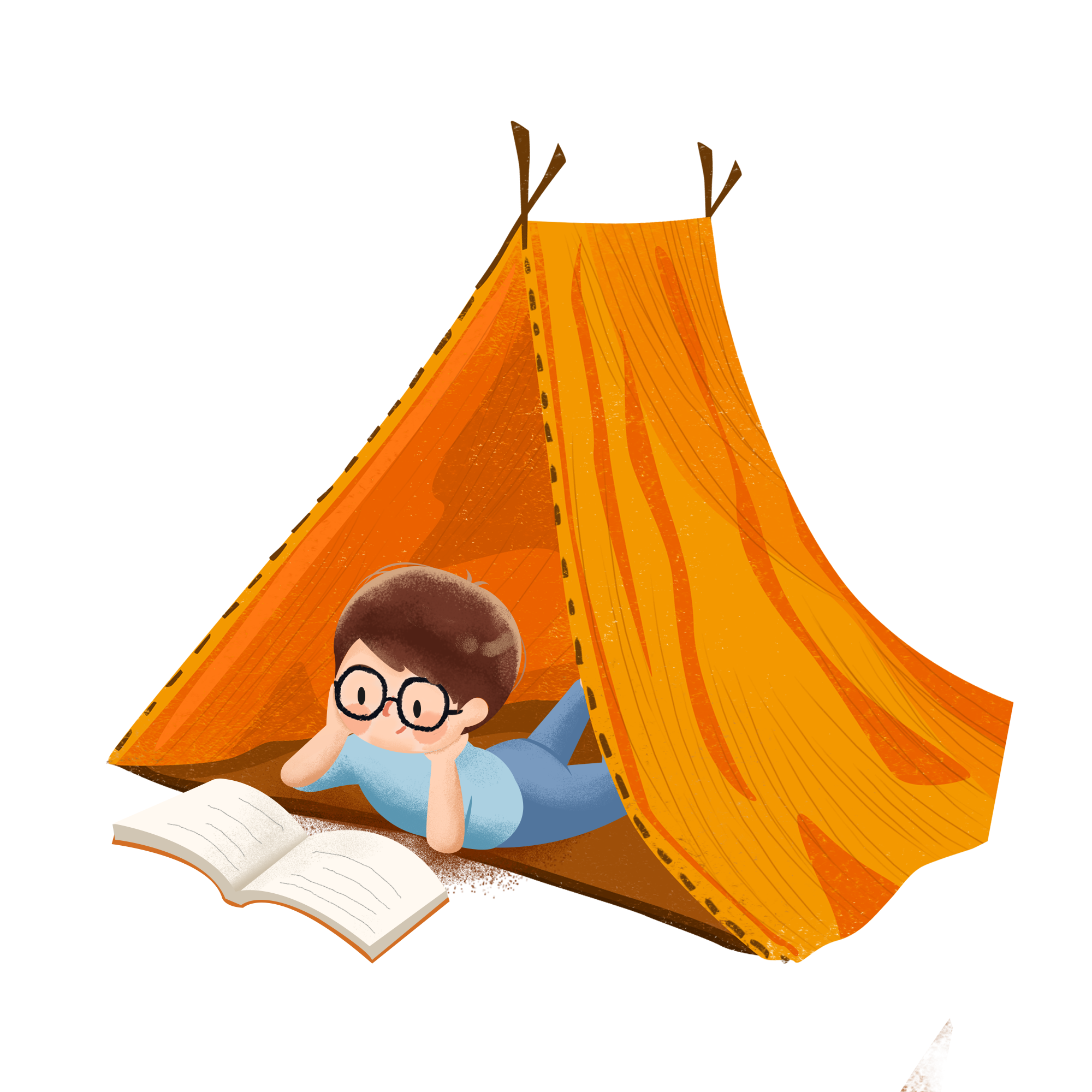 ——海亮高级中学 陈虹——
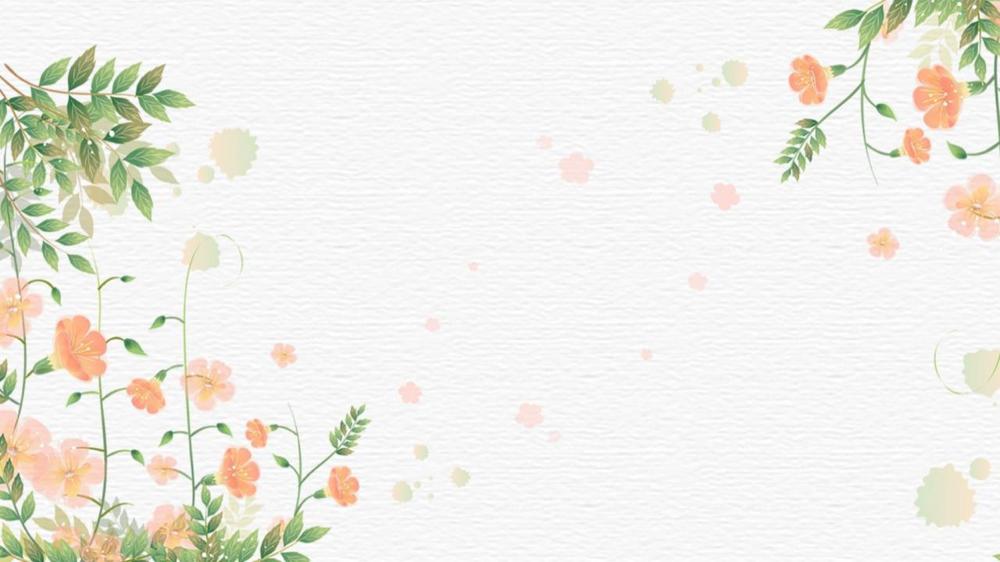 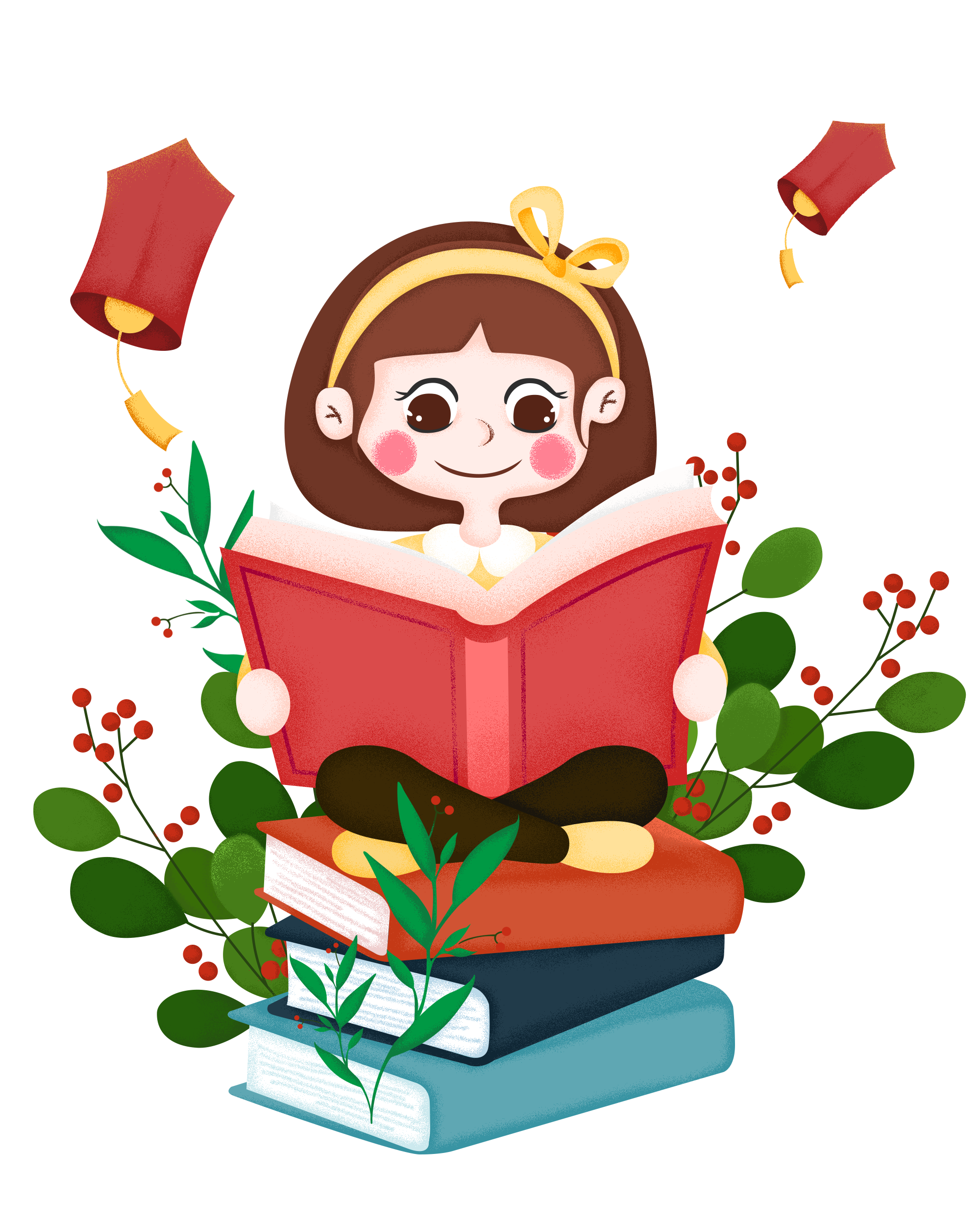 01
02
题型概况
阅读理解
03
04
完形填空
语法填空
01
题型概况
02
阅读理解
The introduction of four books
A 篇
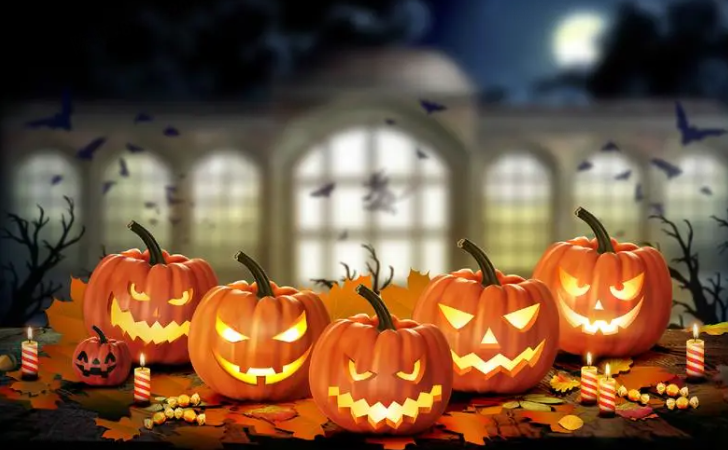 本文是一篇应用文。文章介绍了四本关于不同节日文化和传统的书籍。
细节理解题
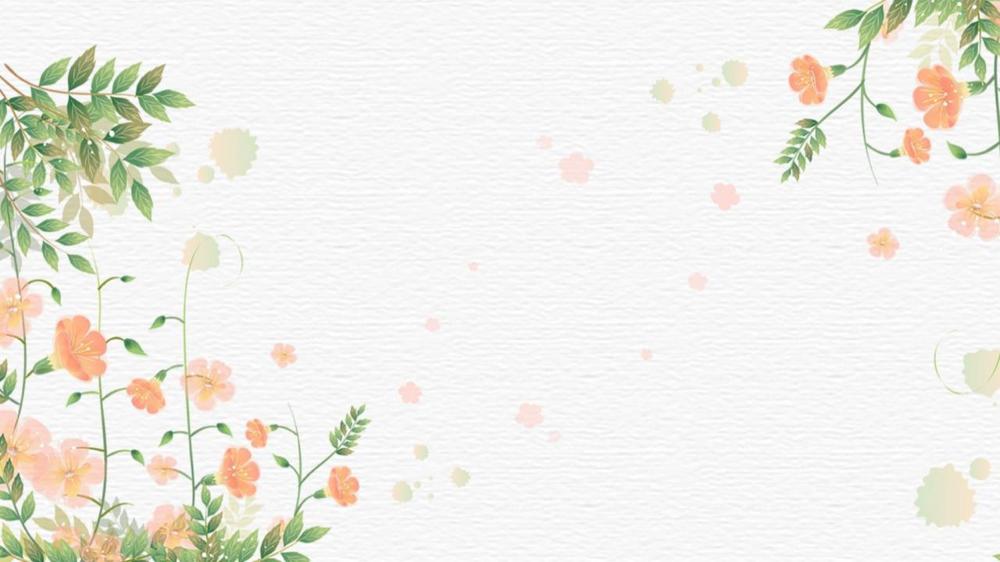 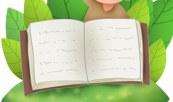 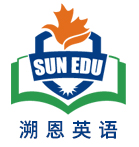 Identify key words
A 篇
21.What makes it difficult for Khari to return home in time for Kwanzaa?
A.A car crash.                      B.Delayed flights		
C.Extreme weather.	         D.Academic pressure.
课外小课堂：
Kwanzaa 是一个由非洲裔美国人创立的非裔美国人传统节日。这个词来源于斯瓦希里语，意为“第一个水果”。Kwanzaa 主要在12月26日至1月1日的一周内庆祝，共有七天。每一天代表一个原则，称为 Nguzo Saba（七大农业原则），并且每一天会点燃一根蜡烛，代表这一原则。
Kwanzaa 的庆祝活动包括点燃蜡烛、音乐、舞蹈、诗歌朗诵、食物分享和反思。这个节日旨在强调社区团结、文化传统、家庭价值观和尊重祖先的重要性。
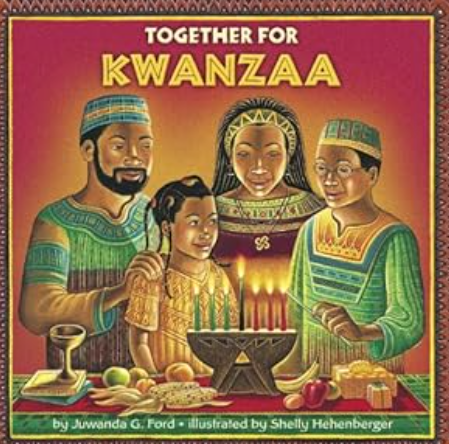 Together for Kwanzaa：“Khari is stuck at college when a snowstorm hits and his car breaks down.”
Tip: 通过关键词定位是细节题的主要方法
细节理解题
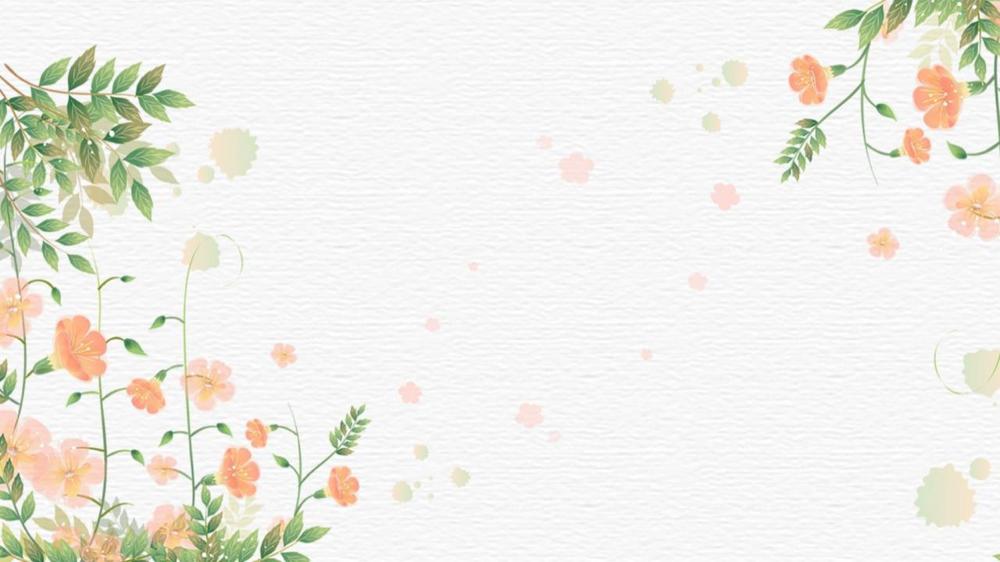 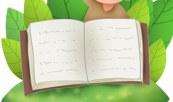 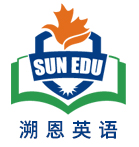 Identify key words
A 篇
22.Who provides pictures for A Child’s Christmas in Wales?
A.Traci Sorell.	            B.Ed Martinez.	
C.Dylan Thomas.        D.Trina Schart Hyman.
A Child' Christmas in Wales书的简介中的"illustrated by Trina Schart Hyman"可知,本书的插图由 Trina Schart Hyman 提供。
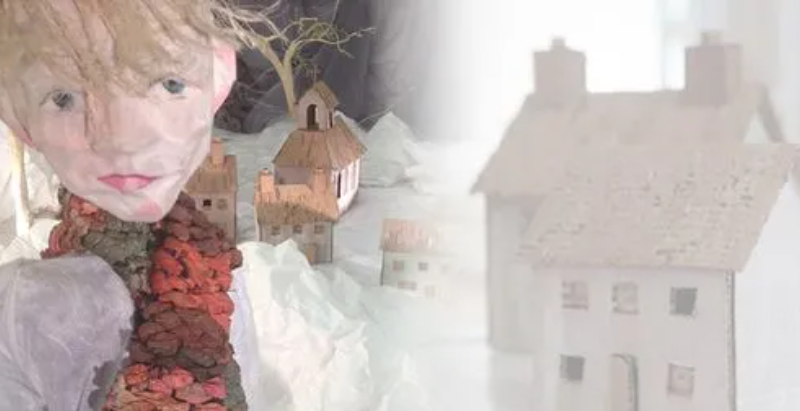 细节理解题
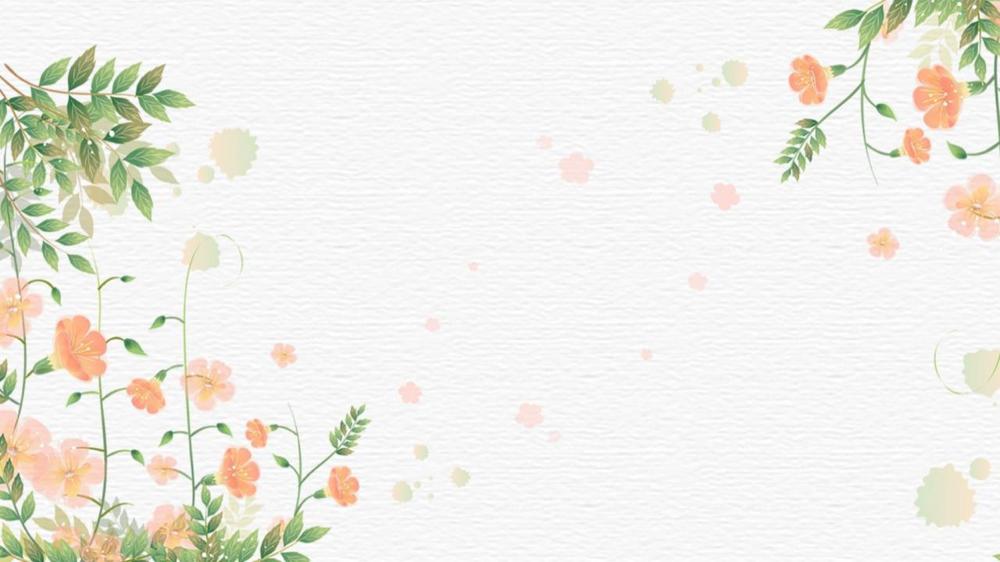 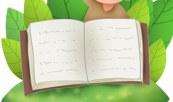 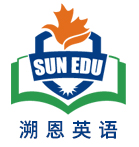 A 篇
23.The four books all inform readers of ______.
A.how to find hidden treasures at home			
B.how to strengthen bonds with friends
C.the lifestyles of different ethnic groups		
D.different holiday celebrations and customs
标题：Books That Celebrate Diverse Holidays and Traditions
第一段:...Below are a few books that help introduce children to different holiday cultures and traditions.
语料积累
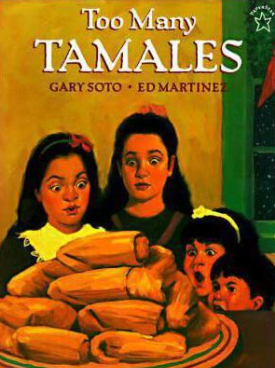 介绍书籍的语料
introduce sb to           向某人介绍...             be illustrated by        由...插图
a funny, nostalgic tale of...                          一个关于...的有趣的、怀旧的故事
is full of unique imagery and poetic prose
充满了独特的意象和富有诗意的散文
 arouse a sense of familiarity                       唤起一种熟悉感
be woven into the story                                融入到故事里
 in a very kid-friendly way                           以一种非常适合儿童的方式
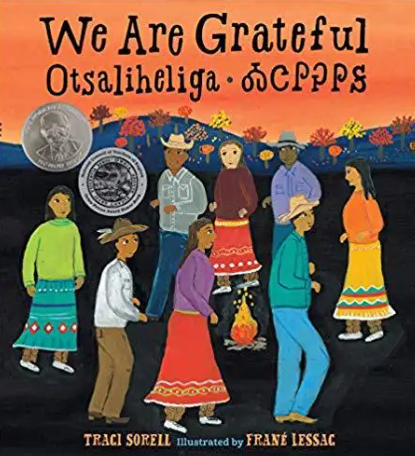 欢度节日的语料
get caught up in the joy of...      沉浸在....的快乐中   celebrate ... together as a family    全家一起庆祝
长难句分析
知识补充：while的常见用法
表示时间关系：表示两个动作或事件同时发生。
例句：I was studying for the exam while my sister was watching TV.
表示对比关系：表示两个相对或对立的情况。
例句：While some people prefer coffee, others prefer tea.
表示尽管、虽然：表示尽管或虽然的意思。
例句：While he is not the most talented player, he works hard and never gives up.
It will arouse a sense of familiarity for some young readers while introducing them to different aspects of Christmas traditions.
(
）
主语
谓语
宾语
状语
状语
这本书将在一定程度上唤起一些年轻读者对圣诞传统的熟悉感，同时向他们介绍不同方面的圣诞传统。
The founding of The Turquoise Table
B 篇
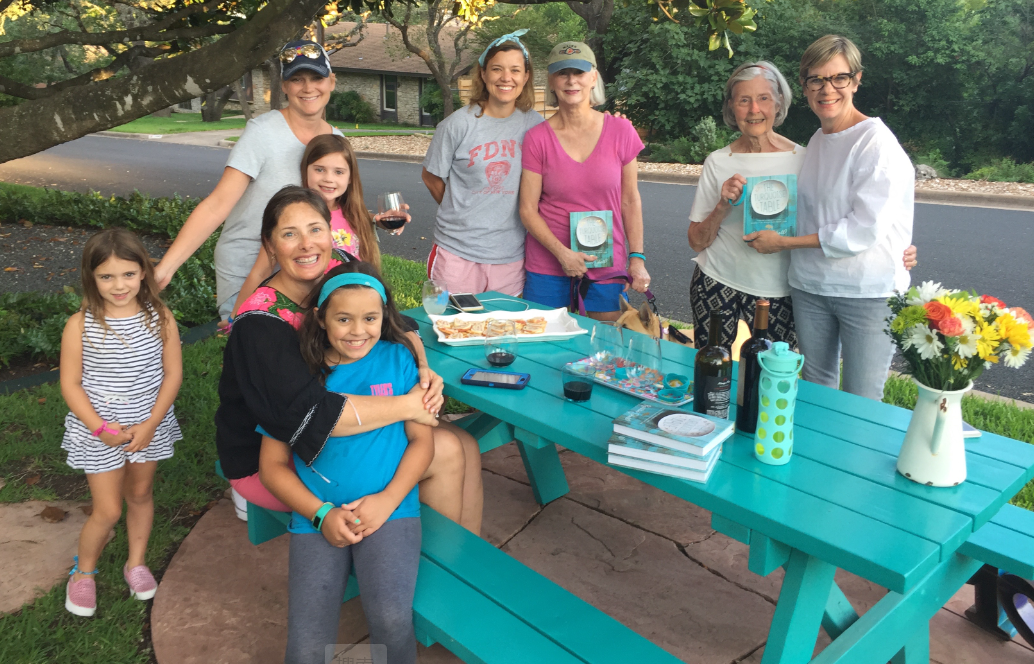 本文是一篇记叙文。文章讲述Kristin Schell为了促进人们之间的交流，发起了“绿松石桌子”运动，拉近了人与人之间的距离，并受到欢迎。
推理判断题
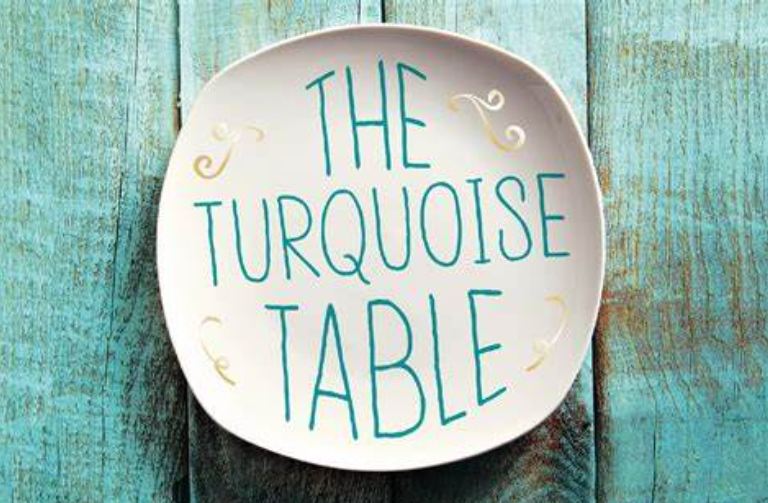 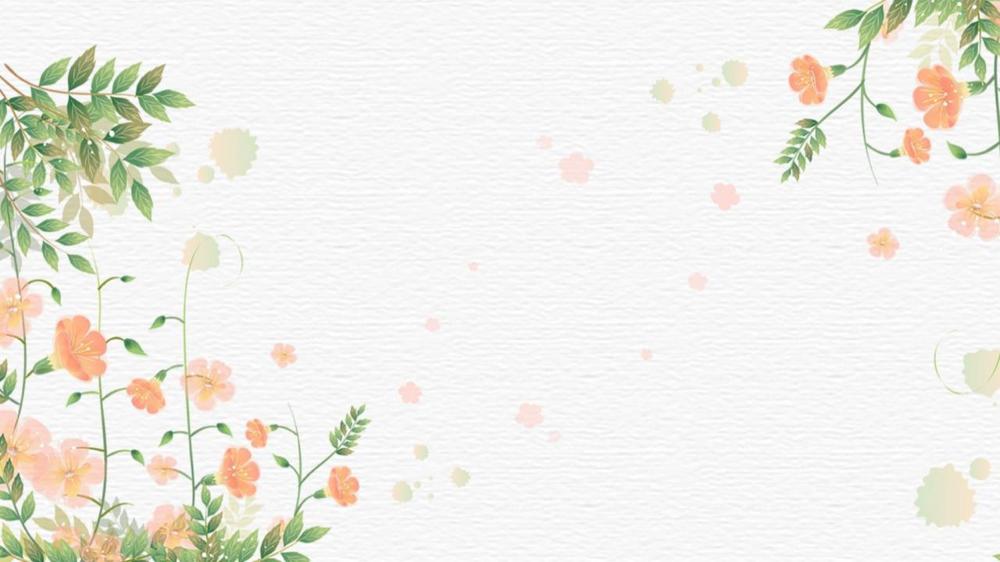 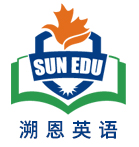 B 篇
24.Why did Kristin Schell start the movement?
A.To host more parties in her front yard.					
B.To entertain her friends and neighbors.
C.To engage with people in the neighbourhood.			
D.To create harmonious communities worldwide.
第一段：Kristin Schell is the founder of The Turquoise Table, a movement of ordinary people who want to create community right in their own front yards.
第四段：...“It was a simple way to slow down and connect with others,”she says.
community+connect with=engage with
Tip: 信息的整合是推理判断题的关键
推理判断题
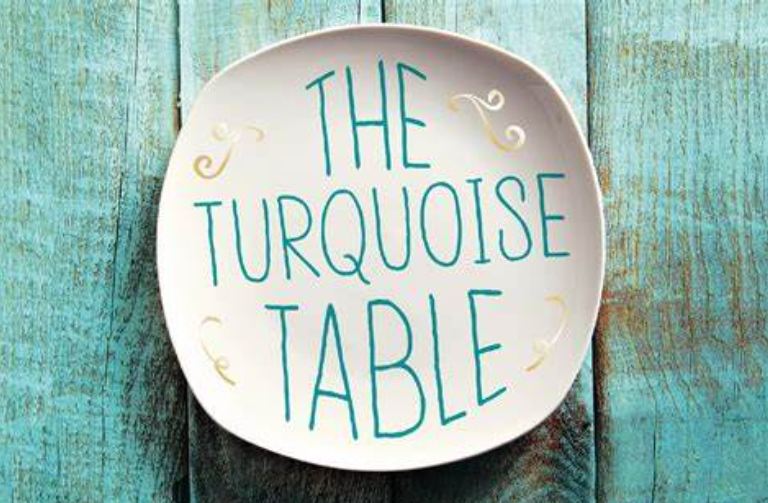 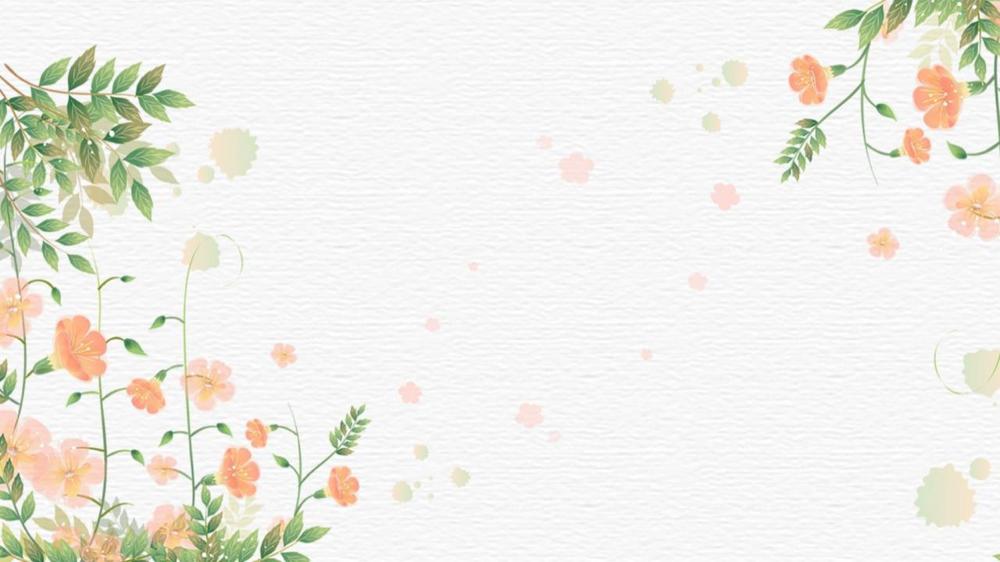 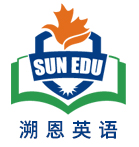 B 篇
知识补充：近五年高考题中涉及人物性格选择题中的单词
Generous：慷慨的     Optimistic：乐观的     Pessimistic：悲观的
Introverted：内向的  Extroverted：外向的  Ambitious：有抱负的
Reliable：可靠的       Impulsive：冲动的      Enthusiastic：热情的
Responsible：负责任的    Independent：独立的  Courageous：勇敢的
Cautious：谨慎的     Compassionate：有同情心的  Stubborn：固执的
Honest：诚实的        Humble：谦逊的     Creative：有创造力的
Sociable：善于交际的   Patient：耐心的
25.Which of the following words best describe Kristin Schell according to the text?
A.Creative and sociable.		B.Friendly and humorous.
C.Generous and ambitious.		D.Cautious and responsible.
第二段：...After the party, I painted the table turquoise-my favorite color-and put it in the front yard, just a few feet from the sidewalk
第四段：...Kristin invited people to join her at the table for coffee or iced tea....
creative
sociable
推理判断题
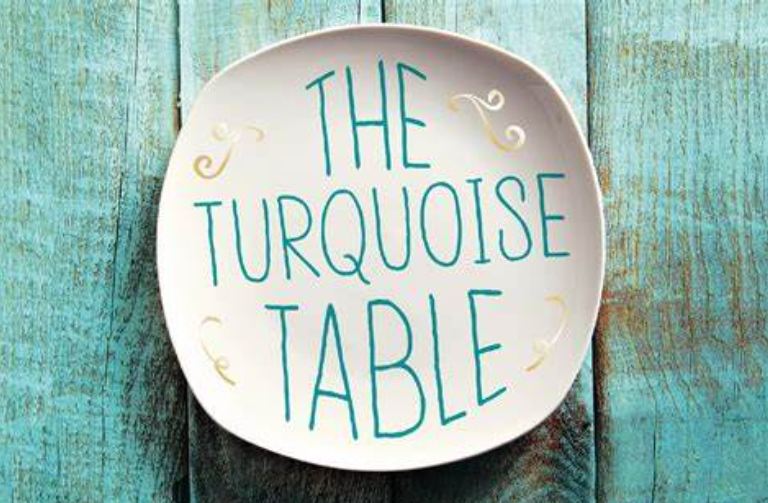 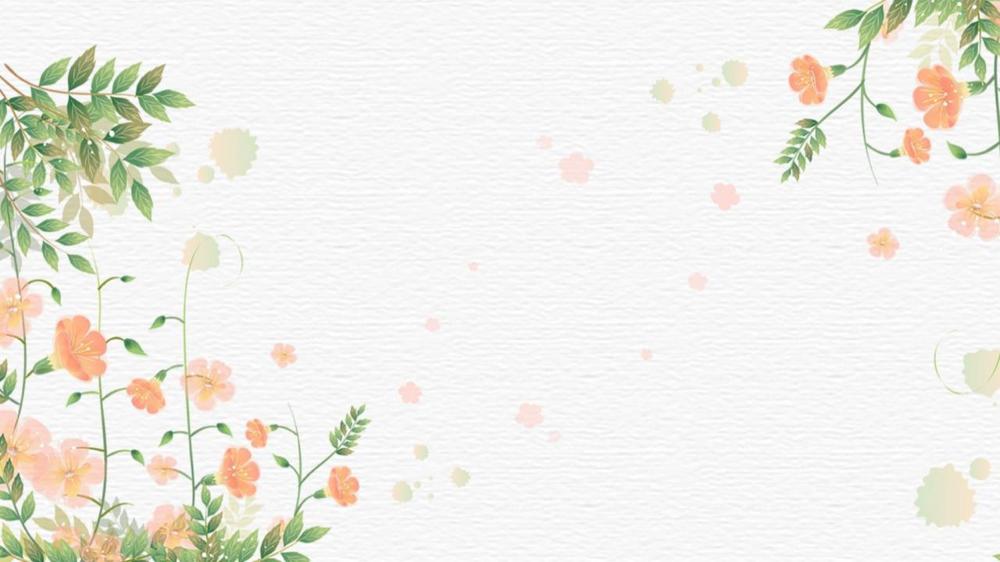 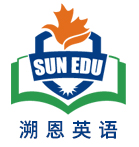 B 篇
26.What can be inferred from the text?
A.People don’t like others to step into their houses.
B.The campaign has a big impact at home and abroad.
C.Kristin Schell bought the turquoise table to host a party.
D.People feel unwilling to join in the front yard chat at first.
最后一段：A decade after their Texas beginnings, thousands of Turquoise Tables exist in all 50states and in 13 countries around the world.
标题归纳题
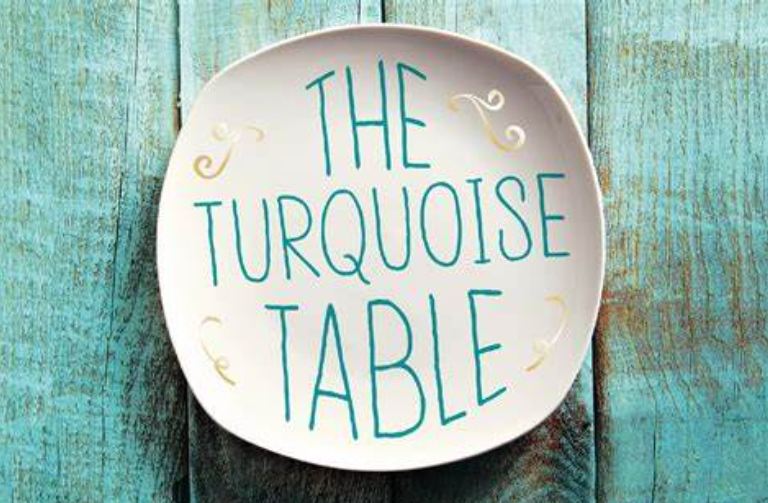 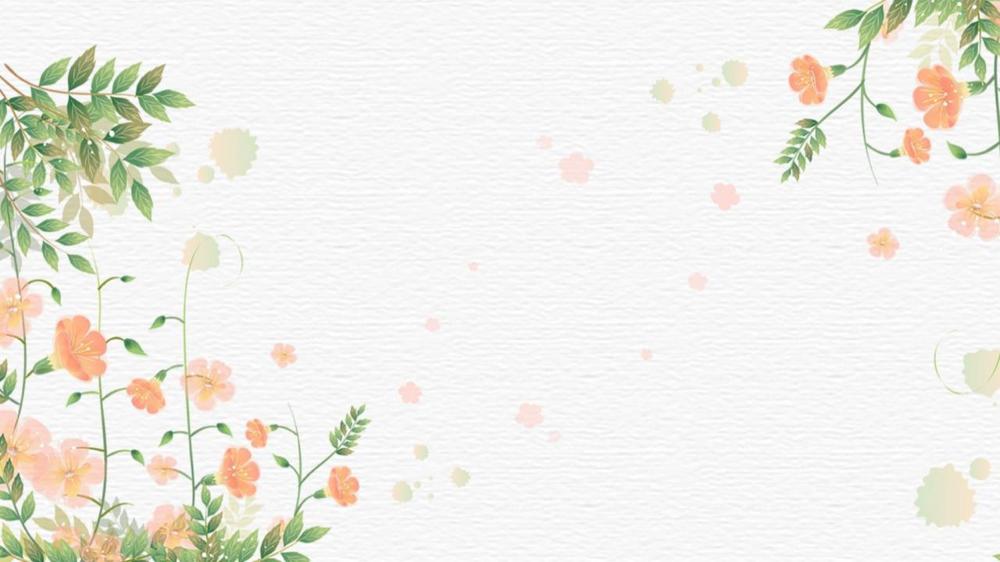 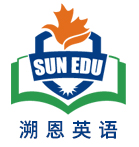 B 篇
知识补充：记叙文的标题该怎么选
概括主题：概括文章的主题，反映文章中所述的事件或故事情节。
突出重点：让读者一眼就能够了解文章的主题和亮点。
简洁明了：标题应该简洁明了，不宜过长，避免使用复杂的词汇或句子结构。
吸引眼球：具有吸引力，能够引起读者的兴趣。
避免剧透：不应该透露太多关键信息，避免剧透文章的情节。
27.Which of the following is a suitable title for the text?
A.Love Your Neighbors	   B.An Amazing Woman
C.Happy Front Yard Time	   D.Tables Where All Are Welcome
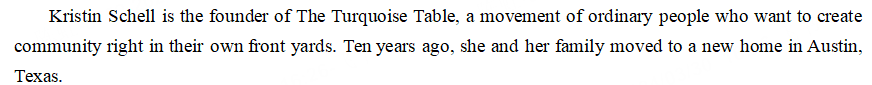 ......
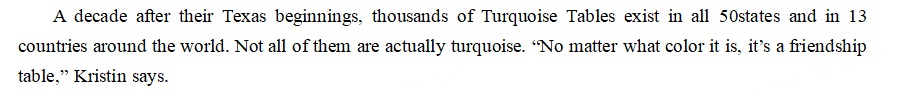 Tip: 标题一定与文章主题相关
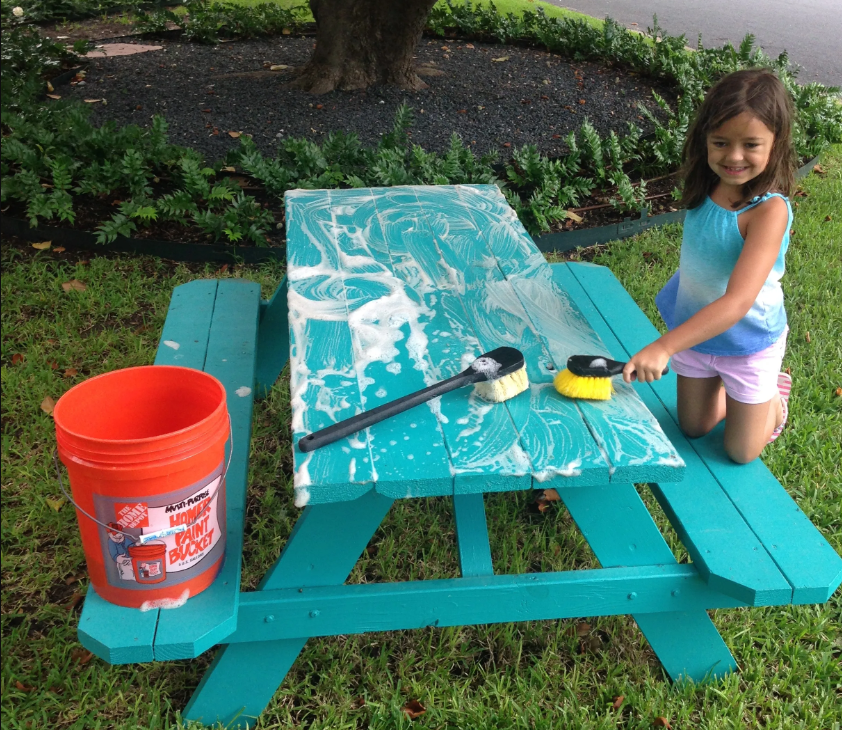 语料积累
人与人互动的语料
hang out      闲逛              
get intentional about    有意识地...
stop by        顺便拜访       
join sb at the table for coffee 和某人一起喝咖啡
miss out on the joy     错过了快乐
ease loneliness      缓解孤独感
build relationship    建立人际关系
to know that they are loved and that they belong
知道他们被爱，他们有归属感
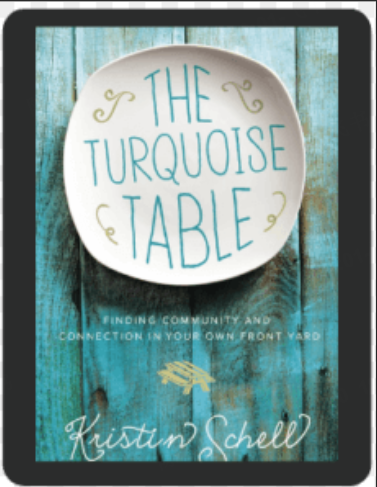 长难句分析
Kristin Schell is the founder of The Turquoise Table, a movement of ordinary people who want to create community right in their own front yards.
（
）
定语
主语
谓语
表语
（
）
（
定语
定语从句
）
定语
克里斯汀·谢尔是“绿松石桌”的创始人，这是一场想在自己的前院创建社区的普通人的运动。
Tip:在长难句中定语从句的翻译方法是理解句意的关键
Salt used to melt ice
C 篇
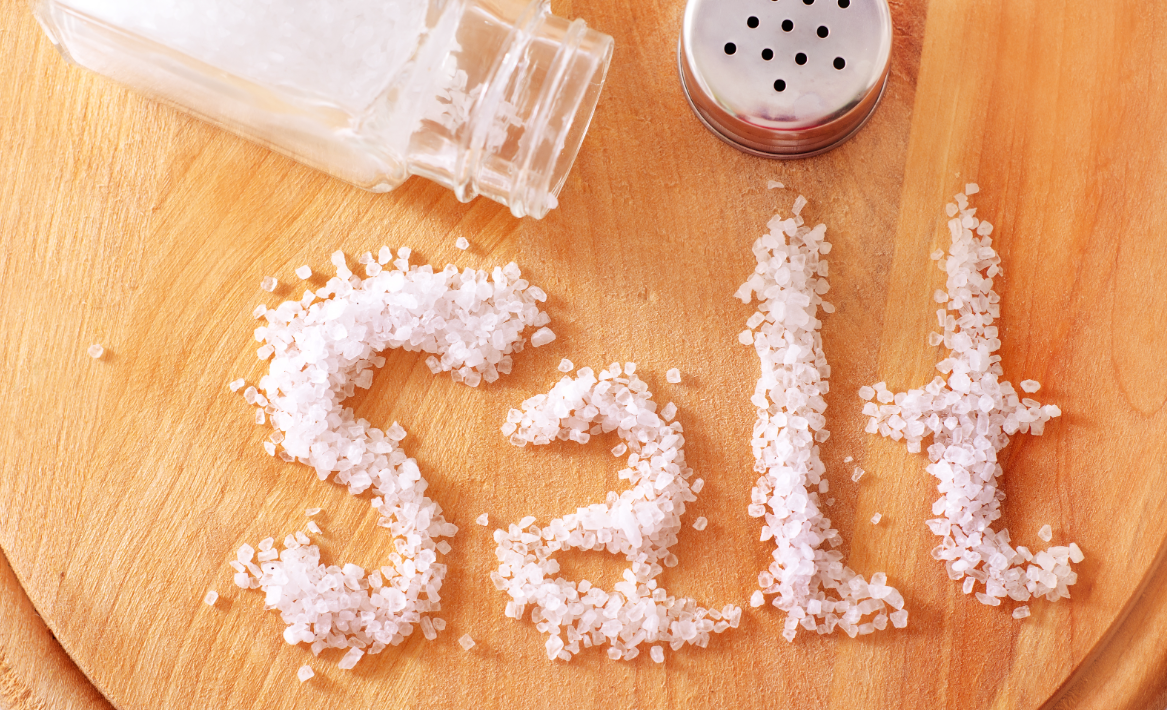 本文是一篇说明文。文章主要介绍了人们在冬天通过在路面撒盐来缓解雪后因道路结冰而造成的交通安全问题，并就此问题所带来的环境问题进行科普。
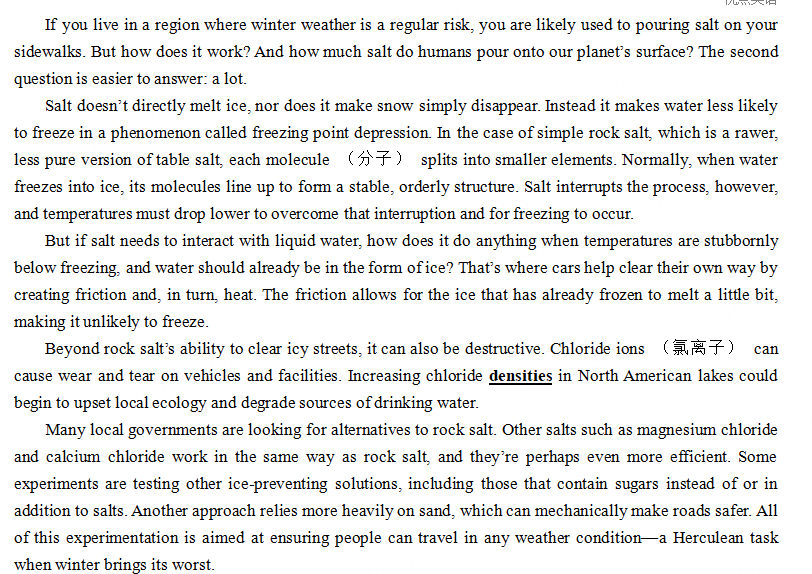 Introduction
Mechanism of salt on ice
01
LOREM IPSUM DOLOR
Action of salt at low temperatures
Negative impacts of salt
Alternative solutions
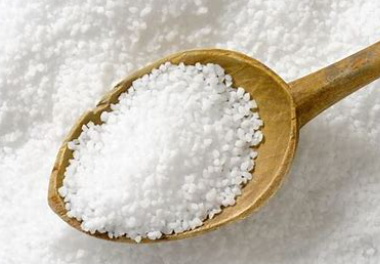 写作意图题
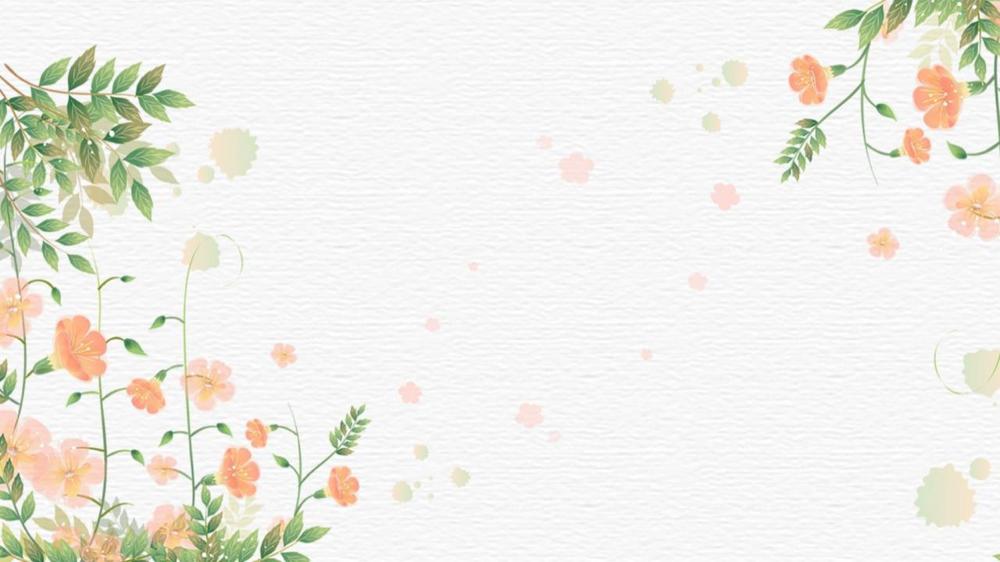 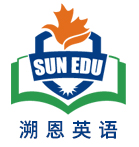 C 篇
知识补充：说明文中的段首句作用
 1. introduce the topic 
 2. preview the content
 3. transition smoothly between ideas
 4. present the main argument 
 5. engage the reader
28.What’s the purpose of the first sentence in Paragraph 2?
A.To introduce the topic.	     B.To give some evidence.
C.To define the phenomenon.  D.To reveal the misconception.
n. 误解；错误的观念；错误印象
第二段：Salt doesn’t directly melt ice, nor does it make snow simply disappear. Instead....
Tip: 段首出现转折词时，主旨通常在后面
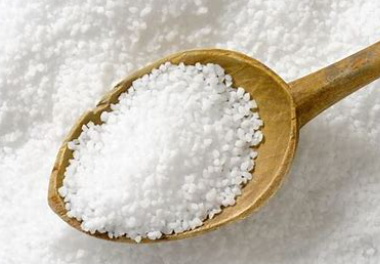 细节理解题
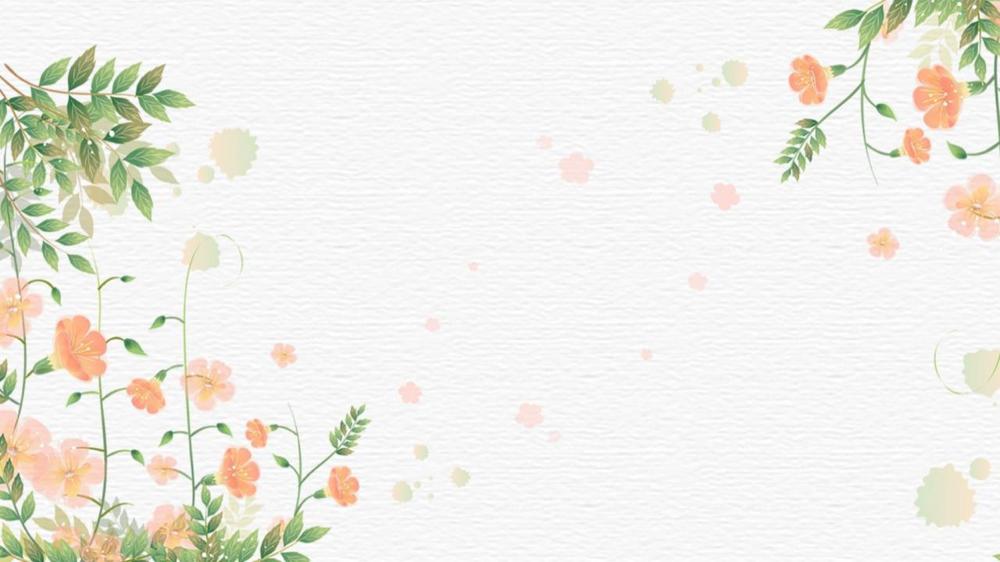 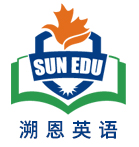 C 篇
29.How does salt work to disturb the process of freezing?
A.By lowering the temperature.		    
B.By melting and splitting itself.
C.By lining up to form a solid structure.
D.By stopping the formation of the structure.
第二段： ...Normally, when water freezes into ice, its molecules line up to form a stable, orderly structure. Salt interrupts the process,...
Tip: 文章中的指代关系是理解文章的关键
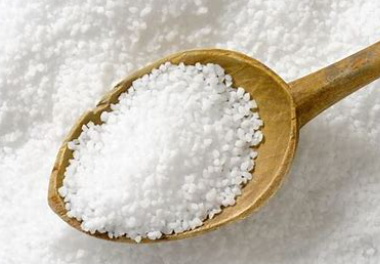 词义猜测题
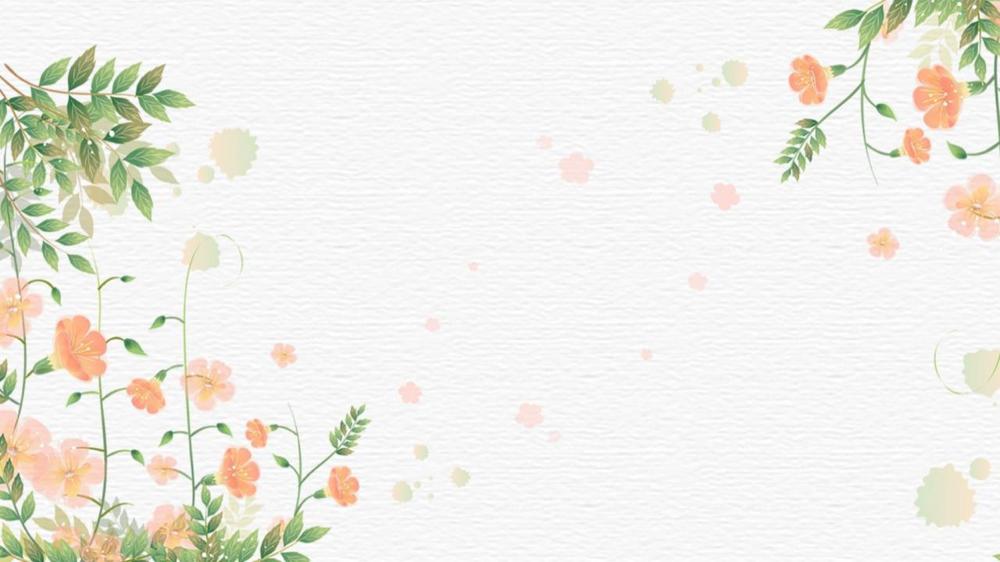 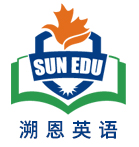 C 篇
30.What does the underlined word “densities” in Paragraph 4 mean?
A.Concentrations.	B.Weights.	      C.Qualities.		 D.Salts.
浓度
harm
第四段： Chloride ions （氯离子） can cause wear and tear on vehicles and facilities. Increasing chloride densities in North American lakes could begin to upset local ecology and degrade sources of drinking water.
influence
Tip: 词义猜测题重点在理解前后句子的意思
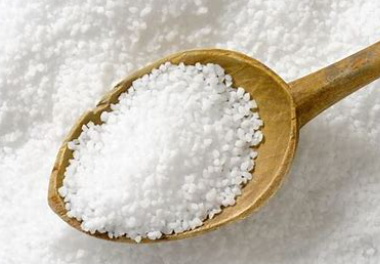 主旨题
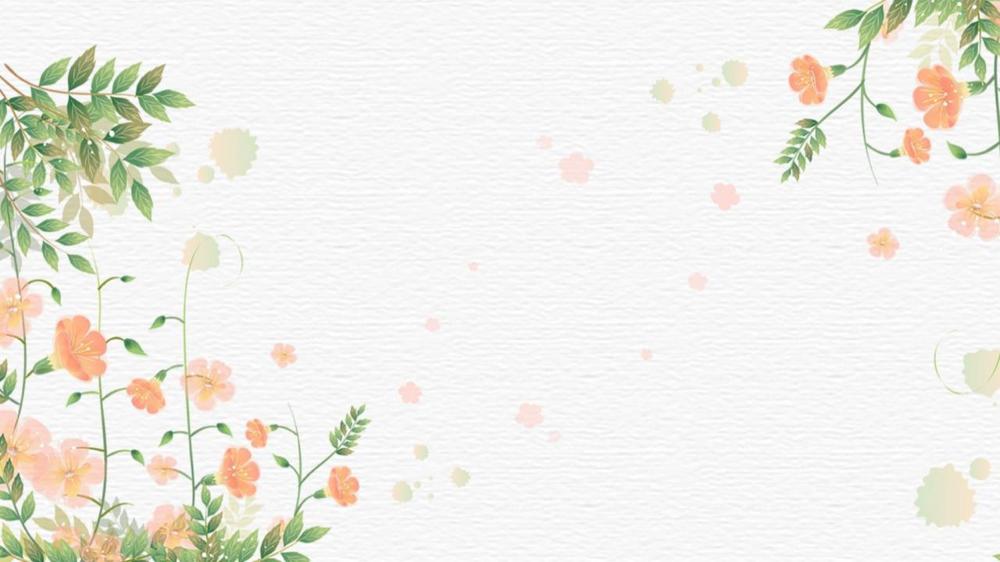 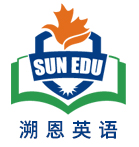 C 篇
31.What’s the last paragraph mainly talking about?
A.Other salts won’t disturb local ecology.				
B.Efforts are being made to guarantee safe travels.
C.Many alternatives are available to solve the problem.	
D.Bitter winter make it impossible to secure road safety.
最后一段： Many local governments are looking for alternatives to rock salt. ... Some experiments are testing other ice-preventing solutions,...All of this experimentation is aimed at ensuring people can travel in any weather condition—a Herculean task when winter brings its worst.
Tip: 注意句子中不同时态的含义
语言积累
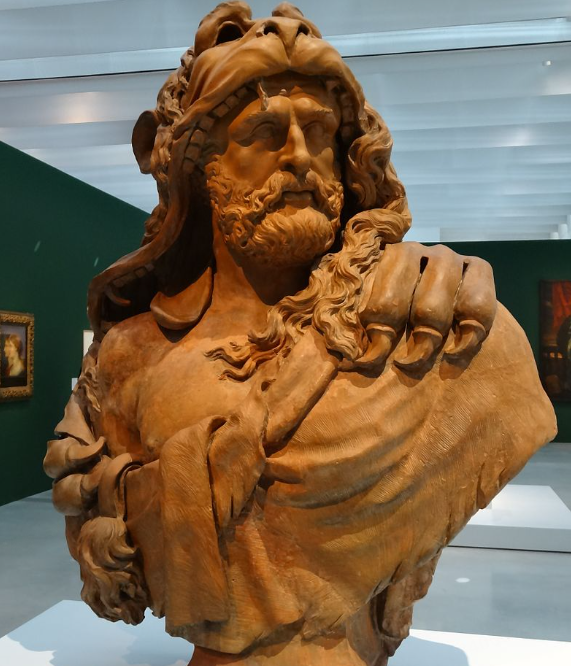 regular risk：常见的风险               line up：排成一行        
 stubbornly：顽固地                        friction：摩擦    
wear and tear：磨损                        degrade：恶化
alternatives：替代品                       ice-preventing solutions：防冰解决方案
mechanically：机械地                    Herculean task：艰巨的任务
"Herculean task"这个词源自希腊神话中的英雄赫拉克勒斯（Hercules），他以强大的力量和勇气闻名。赫拉克勒斯被迫完成了十二项艰巨的任务，这些任务被称为“赫拉克勒斯的十二项任务”（Labors of Hercules）。这些任务包括击败怪兽、清理恶劣环境、获得神圣的物品等。由于这些任务的艰巨性和挑战性，人们开始用“Herculean task”来形容任何非常困难、艰巨、需要极大努力和勇气才能完成的任务或工作。
长难句分析
But if salt needs to interact with liquid water, how does it do anything when temperatures are stubbornly below freezing, and water should already be in the form of ice?
谓语
宾语
主语
条件状语从句
谓语
主语
（
）
表语
宾语
主语
谓语
（
）
主语
谓语
时间状语从句
表语
但是，如果盐需要与液态水相互作用，那么当温度一直低于冰点，而水应该已经以冰的形式存在时，它会怎么做呢？
Tip:在长难句翻译中并列连词要特别注意
D 篇
Social media platforms use algorithms to push content
本文是一篇说明文。文章主要介绍了如今社交媒体运用算法会根据用户的喜好进行相应的推送。
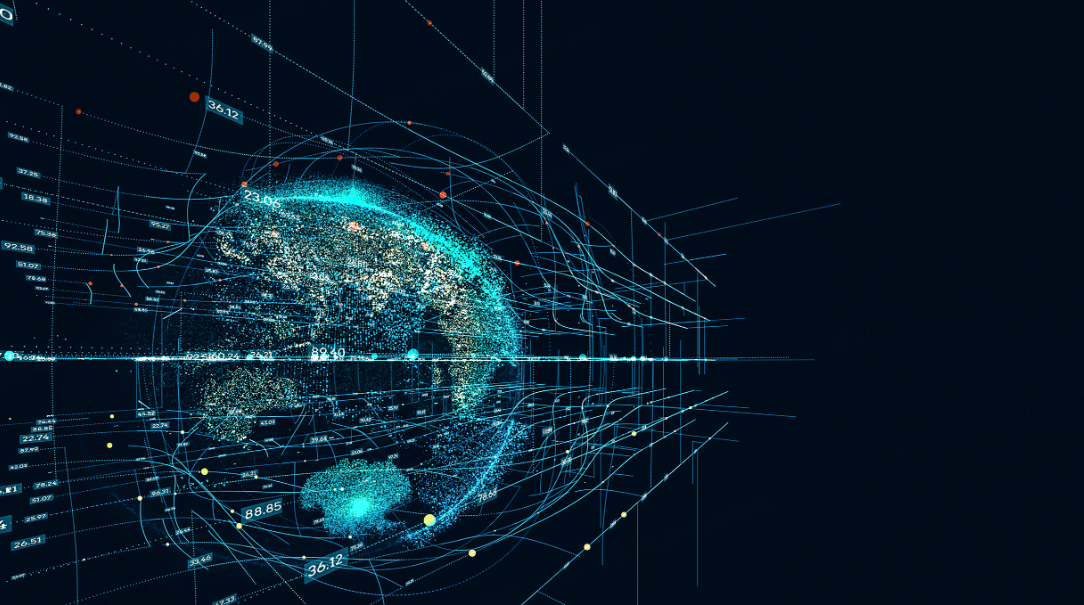 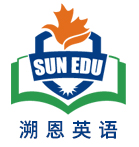 Introduction
Mechanism of  algorithms’s shaping consumer behavior and preferences
01
LOREM IPSUM DOLOR
The impact of algorithms on content creators
Solution
Conclusion
细节理解题
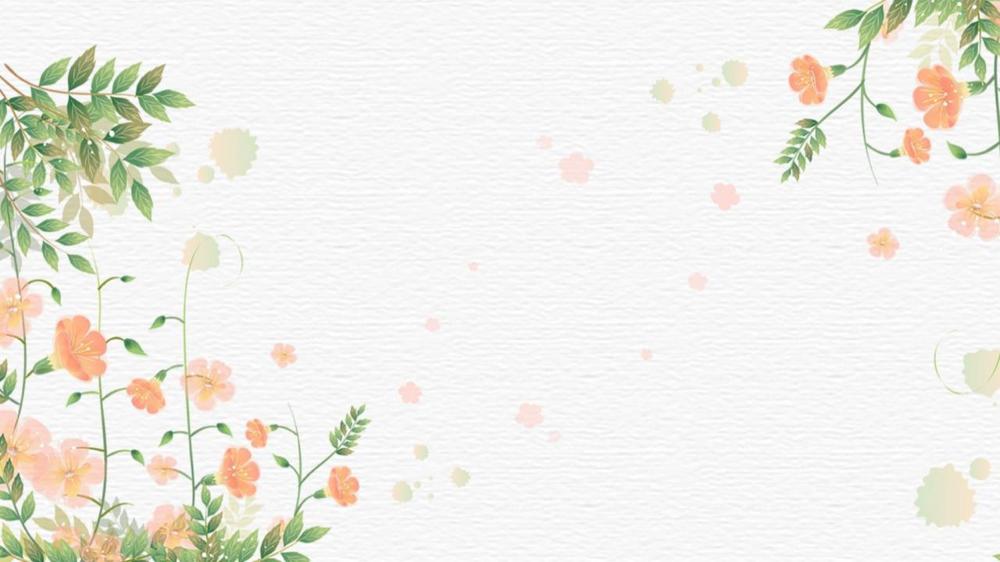 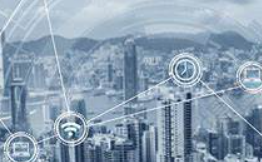 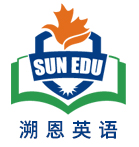 D 篇
32.According to the text, how have social media platforms changed in the past ten years?
A.They show posts in a time-based order.				
B.They prioritize posts from friends and family.
C.They make adjustments to satisfy users’ needs.		
D.They provide more content to meet different needs.
第一段： Today, these platforms present a mix of content, tailored by algorithms to match users’ interest….
量身定做
细节理解题
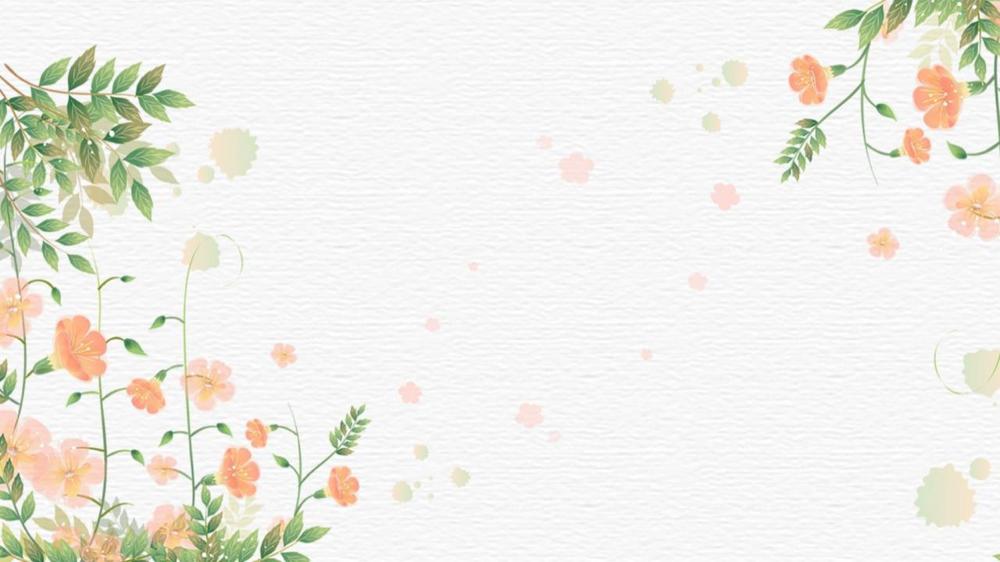 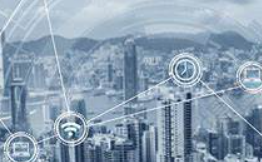 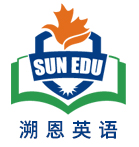 D 篇
33.What does Kyle Chayka think of algorithmic recommendations?
A.They make users more active consumers.			
B.They shape users’ preferences and behaviors.
C.They reduce the influence of content creators.		
D.They expose users to diverse and challenging content.
第三段： This constant stream of recommendations reduces our exposure to diverse or challenging content, subtly shaping our preferences and behaviors
微妙地
细节理解题
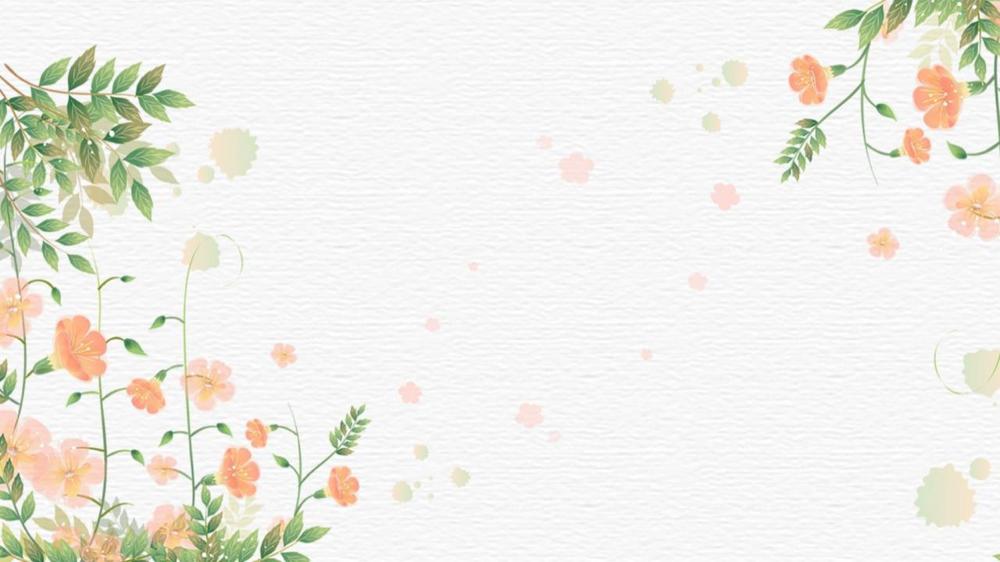 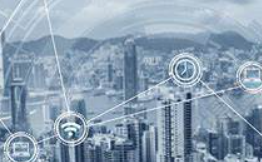 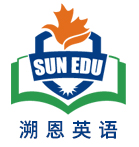 D 篇
34.How do algorithms influence musicians’ work on digital platforms?
A.By encouraging musicians to create longer songs.
B.By discouraging musicians from using catchy hooks.
C.By giving musicians more control and choice over their music.
D.By requiring musicians to create their work to fit the platforms.
知识补充：“tailor”做动词的考点
词义辨析："定制"、“量身定做"
拓展短语和搭配：tailor to  “根据…定制/调整/适应"
同义词： customize  / adapt/ standardize

。
第四段： Moreover, Chayka points out that algorithms also pressure content creators, like musicians and artists, to tailor their work to fit these digital platforms.
推理判断题
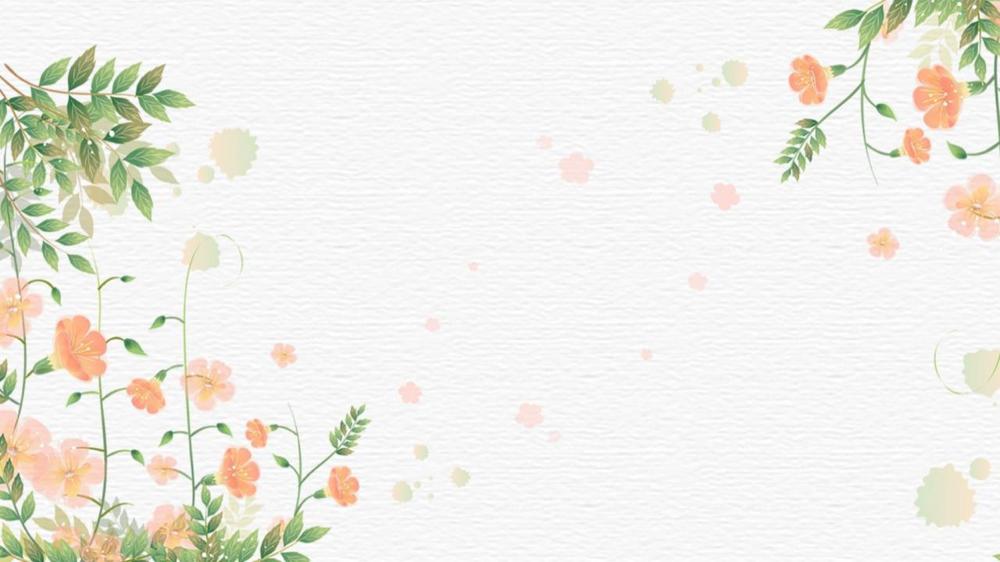 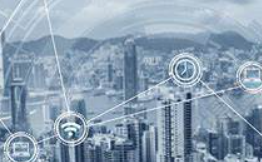 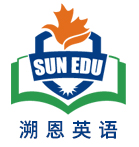 D 篇
35.What can be concluded from the text?
A.Tech companies should have more departments.
B.Social media algorithms give content creators less opportunities.
C.Social media algorithms flatten our culture by making decision s for us.
D.Network platforms have increased the common recommendations for 10 years.
第二段： ... making our preferences and tastes more similar.
+
第三段： ... always showing us content that ...but won’t find too unexpected or challenging.
语言积累
tailored - 定制的            preferences - 偏好
engage - 参与                dynamic stream - 动态流
consumption - 消费      diverse - 多样的
challenging content - 具有挑战性的内容  
passive consumers - 被动消费者
regulation - 管理          content creators - 内容创作者
digital platforms - 数字平台
insight - 洞察
digital world - 数字世界
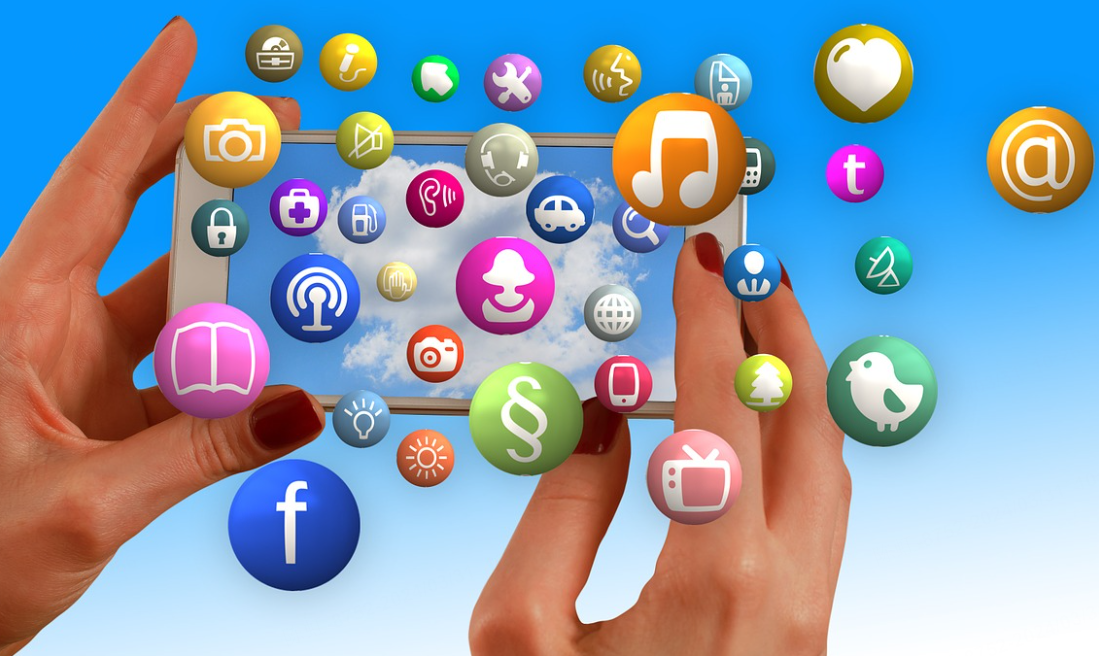 长难句分析
知识补充：复合形容词（Compound Adjectives）
一般形式：[名词或形容词] + 连字符 + [过去分词或现在分词或其他形容词]
     第一个部分通常是一个名词或形容词，用来描述或修饰后面的部分。第二个部分可以是过去分词、现在分词或其他形容词，用来进一步说明或强调特定的特性或属性。通过连接这两个部分并添加连字符，形成一个整体的短语，用来形容或描述特定的概念或事物。
如：data-driven analysis (以数据为基础的分析)
user-friendly interface (用户友好界面)
well-known author (知名作者)
all-encompassing approach (全面性方法)
time-saving techniques (节省时间的技巧)
In summary, the change from simple, time-ordered social. media posts to algorithm-driven content has a big impact on both the viewers and the creators, influencing what we see, hear, and even think.
定语
状语
主语
谓语
宾语
（
宾语从句
状语
状语
）
总的来说，从简单的、按时间顺序排列的社交媒体帖子到由算法驱动的内容的转变对观众和创作者都产生了巨大影响，影响着我们看到、听到甚至思考的内容。
How to Protect Against Undue Influence Online
七选五
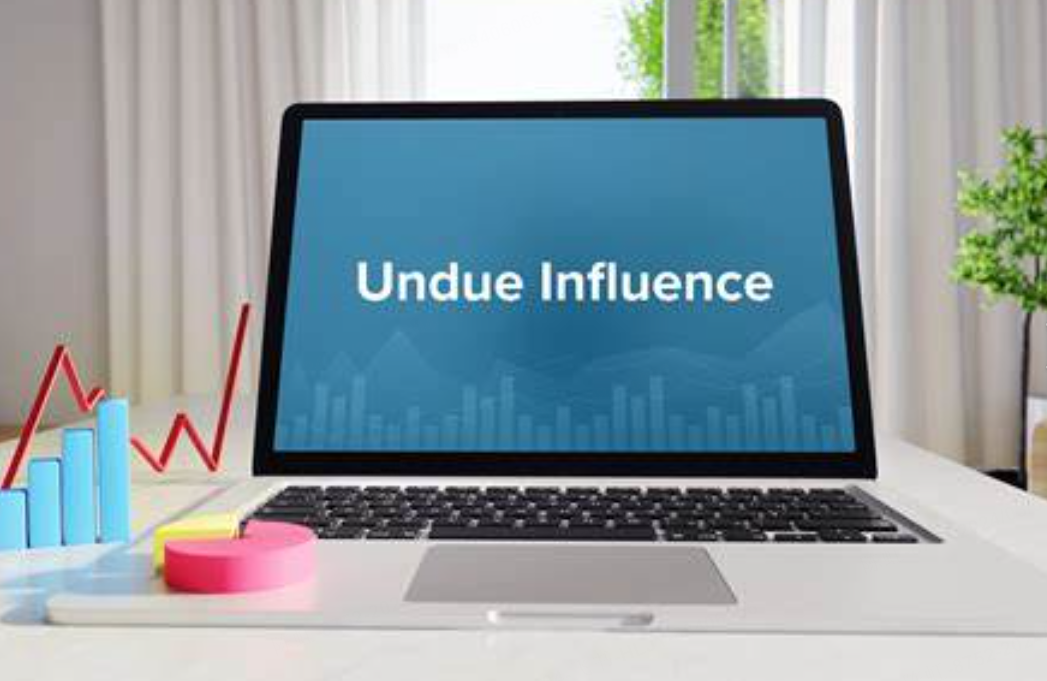 本文是一篇说明文。文章介绍了如何免受网络不良影响的危害。
The potential for undue influence has become increasingly significant in this era of digital interconnectivity. Undue influence can affect our perceptions and influence our decisions. It may even end anger our autonomy （自主） and mental health. 36
小知识："Undue influence"这个词语的来源可以追溯到英国法律传统，最早出现在英格兰普通法中。在英格兰法律体系中，"undue influence"被认为是一种不道德的行为，指的是一个人利用其权势或地位对另一个人施加不当的影响，导致后者无法自由行使意志。
    现已成为普遍应用于各个司法体系中的法律术语。在许多国家的法律体系中，"undue influence"被视为一种破坏公平和正义的行为，通常被视为合同无效的理由之一。
   因此，"undue influence"这个术语在法律领域中被广泛使用，用于描述一种有潜在危害的行为，即利用不当的影响力使他人做出不符合真实意愿的决定。
解析：本空位于段尾,前文介绍了受到网络不良影响的危害。根据后文的小标题可知，后文介绍的是如何减少网络的不良影响。因此，G项“下面是一些你可以用来保护自己免受网络不良影响的策略”承上启下,符合语境。
A.Prioritize privacy
B.Be mindful of free ones
C.It’s vital to have a health y Internet and real-life balance.
D.In the digital world, undue influence can take many forms.
E.Everyone deserves the right to live free from undue influence.
F.They involve analyzing, evaluating, and creating media in various forms.
G.Here are some essential strategies for you to protect yourself online from undue influence.
Understand what undue influence is
The first step to protecting yourself is understanding what undue influence is. Undue influence refers to a situation in which an individual or group employs unreasonable control over another person’s behavior information, thoughts, and emotions.   37   Disinformation campaigns, persuasive advertising, and even content designed to cause fear, uncertainty, or dependency may often appear online.
Develop media literacy skills
In an age of fake news, it is crucial to develop media literacy skills.   38 Become a consumer who can tell the quality of information, identify the source, check for credibility, and look for your unconscious assumptions and preferences.
解析：承上启下。上文是“undue influence”的定义，联系下文 ，是网络世界“undue influence”的几中形式。与D项“take many forms”相一致.
D.In the digital world, undue influence can take many forms.
E.Everyone deserves the right to live free from undue influence.
F.They involve analyzing, evaluating, and creating media in various forms.
Understand what undue influence is
The first step to protecting yourself is understanding what undue influence is. Undue influence refers to a situation in which an individual or group employs unreasonable control over another person’s behavior information, thoughts, and emotions.   37   Disinformation campaigns, persuasive advertising, and even content designed to cause fear, uncertainty, or dependency may often appear online.
Develop media literacy skills
In an age of fake news, it is crucial to develop media literacy skills.   38 Become a consumer who can tell the quality of information, identify the source, check for credibility, and look for your unconscious assumptions and preferences.
解析：F项中的they指代的就是上文的media literacy skills
D.In the digital world, undue influence can take many forms.
E.Everyone deserves the right to live free from undue influence.
F.They involve analyzing, evaluating, and creating media in various forms.
Tip:七选五选择项中的代词是常考项
39    Delete as much data as you can about yourself. Be mindful of what information you share online, and always ensure that your online activities are secured through reliable sources. Review all policies on platforms, especially “free” ones. If you aren’t paying, then you are the product, as in many cases, they are selling your data.
解析：小标题，删选出A.B选项。根据动词，和人称代词“you”,可知是在告诫读者要注意个人隐私。
A.Prioritize privacy
B.Be mindful of free ones
40 It is your mind. Only you should control it!
解析：最后一段是对全文的总结。根据空后的内容可知，作者呼吁读者要独立思考，不要被网络控制思想。因此，E项“每个人都应该远离网络不良影响的权利”引出后文,符合语境。
D.In the digital world, undue influence can take many forms.
E.Everyone deserves the right to live free from undue influence.
F.They involve analyzing, evaluating, and creating media in various forms.
G.Here are some essential strategies for you to protect yourself online from undue influence.
语料积累
与网络相关的语料
in this era of digital interconnectivity      在这个数字互联互通的时代 
disinformation campaigns         虚假信息活动
cause fear, uncertainty, or dependency        引起恐惧、不确定性或依赖性
media literacy skills           媒体素养技能
“影响”相关的语料
endanger our autonomy       危及我们的自主权
control over                   控制  
check for credibility      检查可信度  
unconscious assumptions    潜在假设
长难句分析
Undue influence refers to a situation in which an individual or group employs unreasonable control over another person’s behavior information, thoughts, and emotions.
谓语
宾语
主语
谓语
主语
定语从句
宾语
不当影响是指一个人或群体对另一个人的行为信息、思想和情绪进行不合理的控制的情况。
03
完型填空
A free  breakfast
本文是一篇夹叙夹议的记叙文，文章主要讲述了一位父亲在饭店一边吃饭，一边和儿子玩耍并照顾他。一对夫妇看到这一场景，很感动，主动给他们提供了餐费。这位父亲决定将这份爱心传递下去，并让他儿子知道善举的意义。
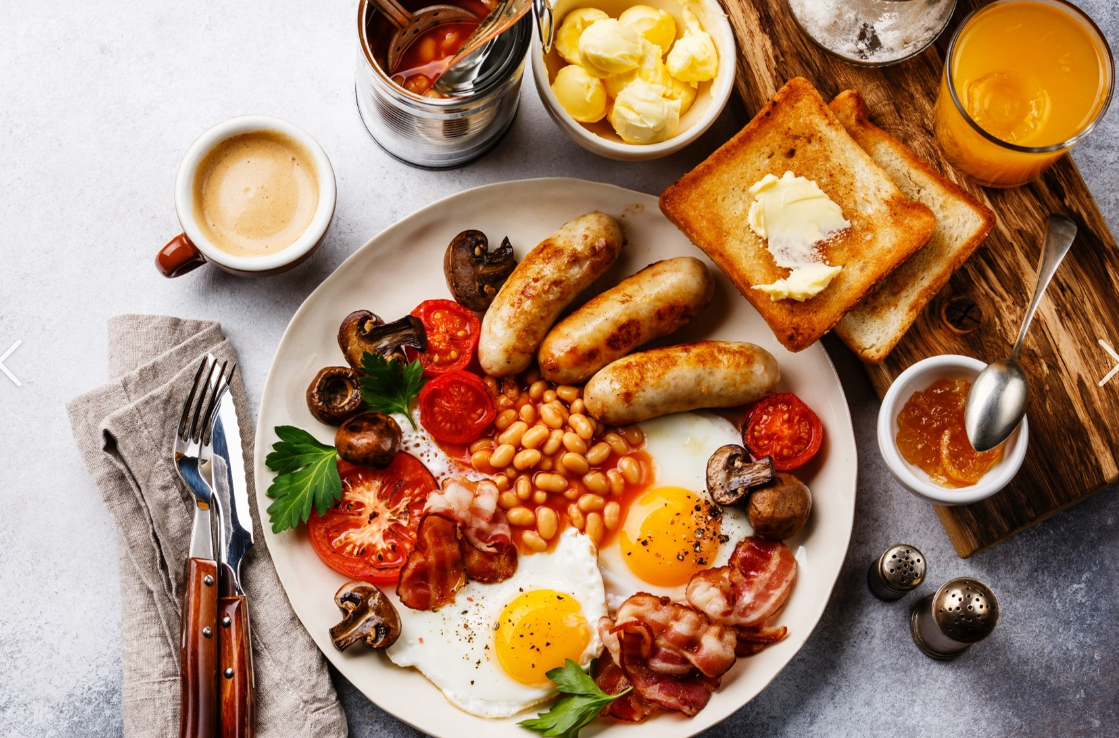 Smith brought his three-month-old son out for breakfast one day. He was playing with his son and tending to him while eating, and just doing his 41 thing.
But then he noticed a 42 staring at him. He was 43 . “What is going on?” “They kept 44 at me,” he wrote in a post.
As it 45 , the strangers were just happy to see a dad spending time with his son, and they felt inspired while watching the 46 . Smith had no way of knowing that until he paid for his meal. He was given by the waiter a 47 from the couple, saying what a great father he was and that they would like to leave some 48 for his meal.
“Today your meal is on my wife and me,” it read.
41.A.unusual			B.rare			C.big			D.regular
42.A.stranger			B.woman		C.couple		D.waiter
43.A.embarrassed			B.confused		C.worried		D.scared
44.A.shouting			B.aiming		C.smiling		D.getting
45.A.turns out			B.turns on		C.strikes out		D.goes on
46.A.relationship			B.appreciation		C.friendship		D.instruction
47.A.bill				B.note			C.excuse		D.notice
48.A.credit				B.cash			C.change		D.fortune
开始行动
“Today your meal is on my wife and me,” it read. “ 49 that baby as long as possible. The Masons.”
For Smith, it was a happy moment of reassurance （认可） and feeling 50 . He was touched by the generosity and noted that he didn’t have a father figure growing up, so spending this time with his son is super 51 to him.
He wrote that he’ll share this 52 with his son when he’s older and that he wants to teach him kindness and about the 53 of giving back.
“I make sure I’m 54 ,” Smith wrapped. “I get blessed—I want to 55 someone else.”
知识补充：pay it forward
向前传递善意，即通过将善行传递给他人，以期激发更多人行善的连锁反应。
这个短语的来源可以追溯到一部名为《向前一步》（Pay It Forward）的小说，作者是凯瑟琳·赫伯特·海格。这本小说讲述了一个小男孩提出的一种理念：为了回报别人的善意，他们应该向前传递善行，而不是简单地回报给善待自己的人，从而形成了一种连锁效应，让更多人受益。
这部小说后来被改编成同名电影，进一步传播了"pay it forward"这一理念。如今，这个短语已经成为一种社会行为准则，鼓励人们通过行善来影响和改善社会，反映了一种积极向上、利他主义的价值观。
49.A.Enjoy		            B.Share		C.Protect		D.Cheer
50.A.lost		            B.exposed		C.wronged		D.seen
51.A.significant	            B.occasional	            C.grateful		D.influential
52.A.idea		            B.breakfast	            C.joy			D.story
53.A.feeling		            B.comfort		C.power		D.consequence
54.A.carrying it through	B.paying it forward	C.making it up	            D.putting it down
55.A.approach		B.address		C.bless			D.watch
语言积累
1. tend to sb         照顾某人             2. strike out               开始行动
3. feel seen          感到被看见     4. a father figure       父亲形象
5. give back               回馈社会    
6. pay it forward       向前传递善意
7. wrap                   包裹；结束
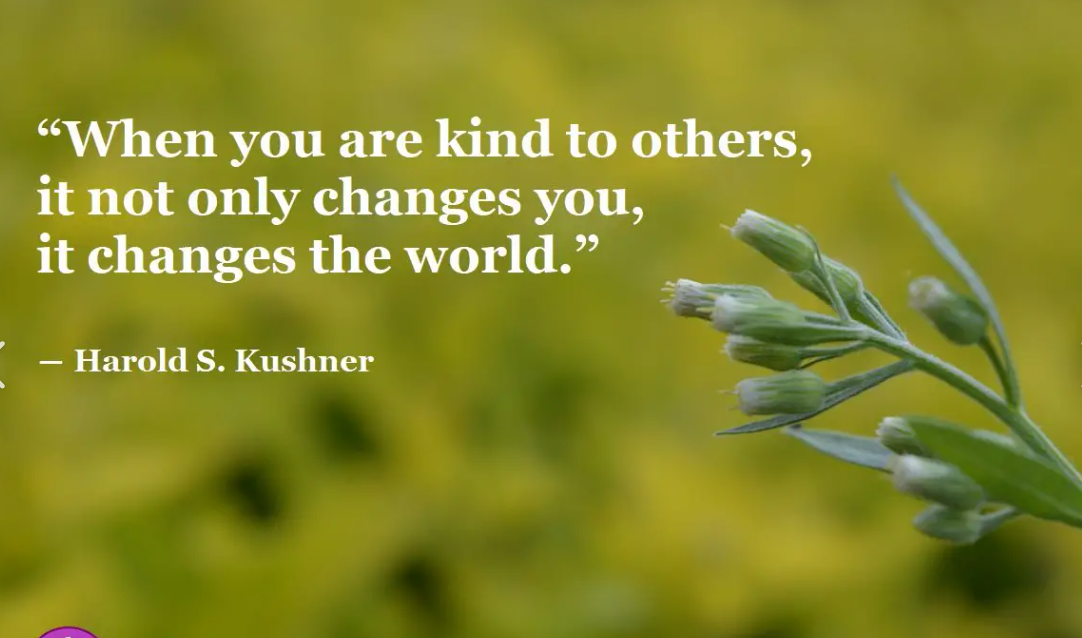 长难句分析
He was given by the waiter a note from the couple, saying what a great father he was and that they would like to leave some cash for his meal.
（
定语
状语
谓语（被动）
宾语
主语
（
）
宾语
表语
定语
谓语
主语
主语
谓语
）
他从服务生那里得到一张来自于这对夫妻的纸条，上面写着他真是一个伟大的父亲，以及他们愿意为他的这顿饭付款。
04
语法填空
The Chinese zodiac
本文是一篇说明文。文章介绍了中国十二生肖年份中的龙年。
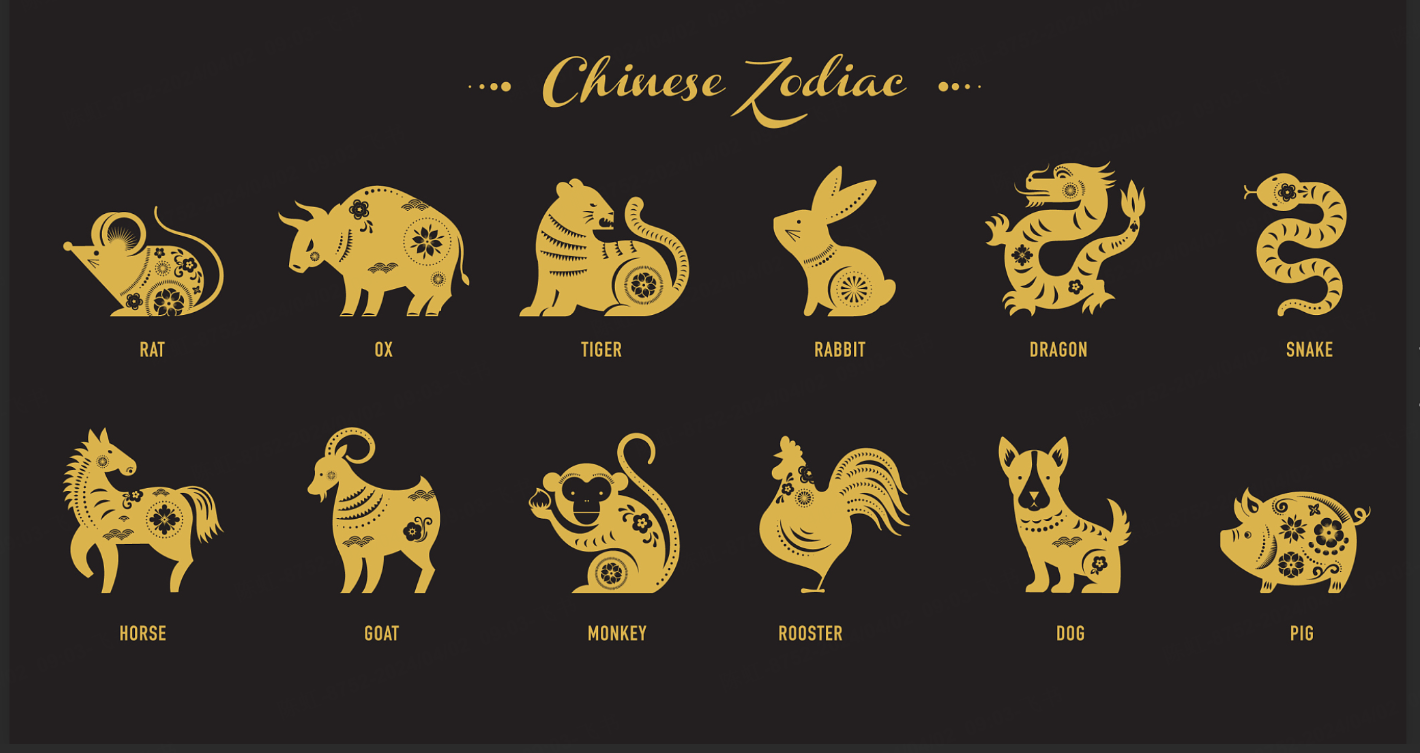 The Chinese zodiac, also known as Sheng Xiao or Shu Xiang , is a   56    (repeat) circle of 12 years. Each year   57      (represent) by an animal. Chinese New Year 2024 is a year of the Loong.
Chinese Zodiac Loong is the  58   (five) of the 12 zodiac animals, following the Rot, Ox, Tiger and Rabbit. People born in the year of the Loong—an animal no one knows if it existed in real world—are enveloped in mystery, and very charming.
56. 非谓语动词
repeating
is represented
57. 谓语动词
非谓语动词做前置定语通常两种情况：
 --ing:1. 对后面名词功能或特性的解释： reading room（阅览室）
          2. 表示正在发生的动作：boiling water(正在烧的水)
---ed: 表示动作已经结束： boiled water(开水)
fifth
58. 词性变化
Back in the pre-Qin period over 2, 200 years ago, there was already the Chinese zodiac signs theory. So it is 59 (reason) that Chinese Zodiac years are in agreement with the beginning of Chinese Lunar New Year. If you have an idea of Lunar Calendar, you will know   60   Chinese zodiac year often start s from late January and ends in middle February of the next year.
Therefore, to see what your Chinese zodiac animal is,  61  to confirm whether you are a Loong, you need to change your Gregorian calendar birthday to Lunar Calendar of the year you were born. For example, if you were born 62 February 16, 1988 (a year of the Loong), the Lunar New Year’s Eve, which was very close to Loong year, but you are a Rabbit.
reasonable
59.词性转换
a
60.冠词
or
61.连词
具体到某一天，用介词“on”
on
62.介词
63   is also worth mentioning is that if two people were born in the different Loong years, they may have very different 64    (personality), and horoscope, due to the Five Elements, which are Gold, Wood, Water, Fire, and Earth. Each element 65 (come) in a 60-year cycle.
What is also worth mentioning is that if two people were born in the different Loong years, they may have very different personalities, and horoscope, due to the Five Elements，which are Gold, Wood, Water, Fire, and Earth.
What
63.主语从句
personalities
64.名词
64.谓语动词
值得一提的是，如果两个人出生在不同的龙年，由于五行元素（金、木、水、火、土）的不同，他们可能会拥有非常不同的个性和星座。
comes
长难句分析：这句话包含了一个主句和一个表语从句。
  主语从句：What is also worth mentioning
  表语从句：that if two people were born in the different Loong years, they may have very different personalities, and horoscope, due to the Five Elements，which are Gold, Wood, Water, Fire, and Earth.
         条件状语从句：if two people were born in the different Loong years
         非限定性定语从句：which are Gold, Wood, Water, Fire, and Earth.
语料积累
与属相相关的语料
Chinese Zodiac Loong is the fifth of the 12 zodiac animals, following the Rot, Ox, Tiger and Rabbit.      
 中国生肖中的龙是12生肖动物中的第五位，依次排在鼠、牛、虎和兔之后。        
are enveloped in mystery                                            被神秘笼罩
the Chinese zodiac signs theory                                  中国十二生肖理论
 Lunar Calendar                                                           农历
Gregorian calendar birthday                                        公历生日
the Five Elements                                                        五行
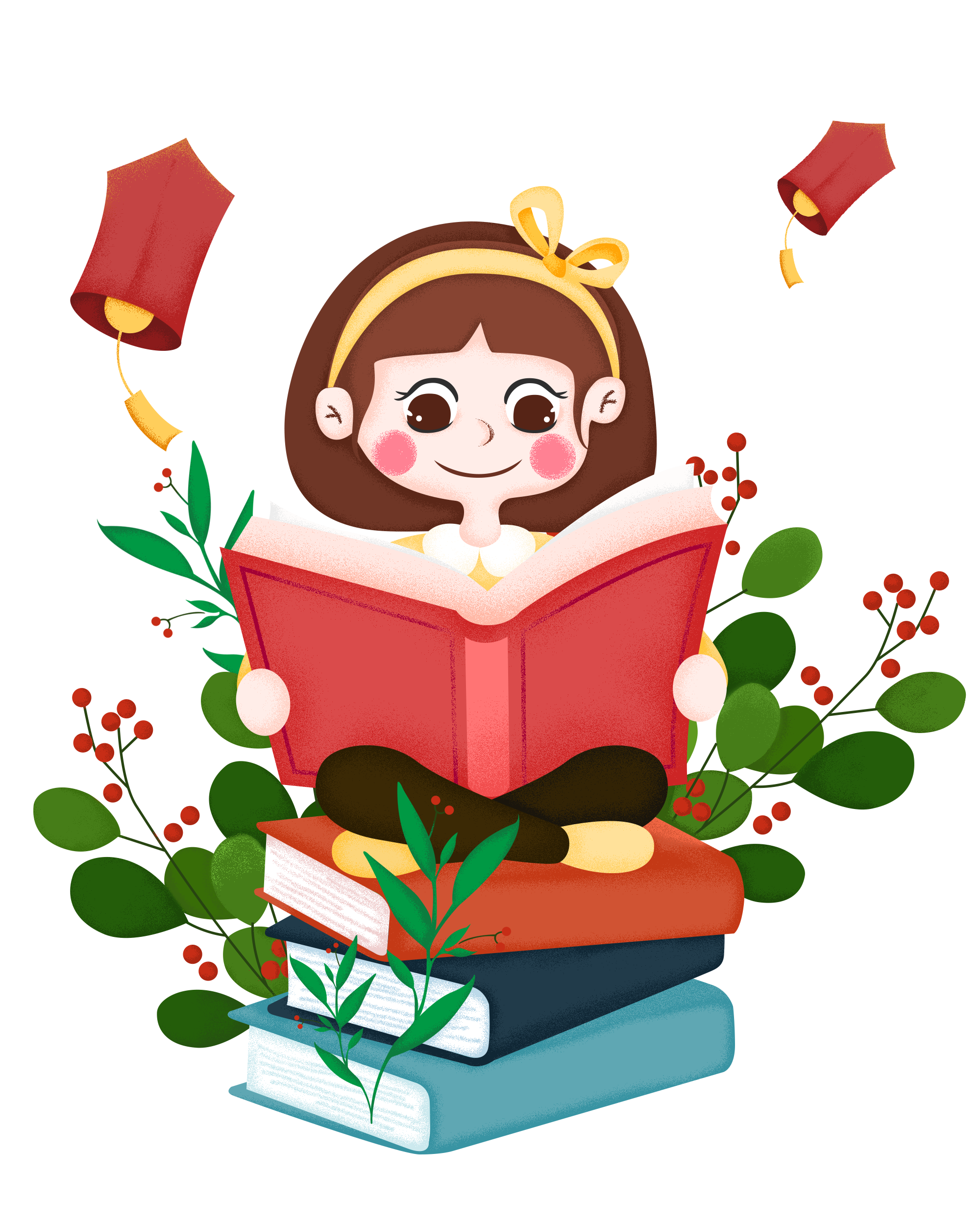 谢谢